“Estimation of Free CO2 in given Water Sample”
Class- B.Sc. III Year Practical
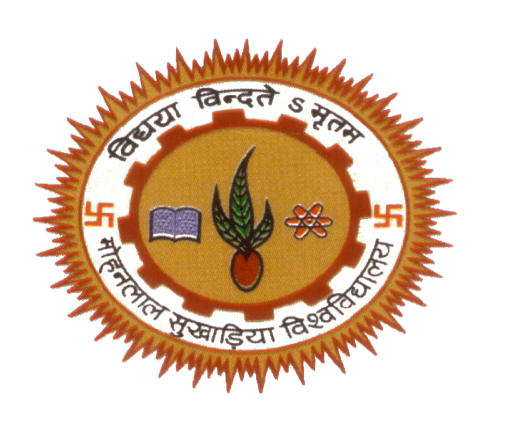 Date: 15.10.2020
   Time: 03:00-05:00PM
Presented by 
 Manoj Joshi
Department of Zoology
UCoS,MLSU, Udaipur.
Principle
CO2 present in water is called free CO2. Free CO2 react with H2O and form carbonic acid which is titrated with strong base (NaOH) or weak base (Na2CO3). 
Carbonic acid convert into nutral sodium bicarbonate, by adding phenolphtalin indicator during titration at pH 8.3 it gives pink colour. 
2NaOH + CO2=== Na2CO3 + H2O
Na2CO3 + H2O + H2O + CO2 == 2NaHCO3. 
Free CO2 titratte by two methods:-
(a) NaOH (b) Na2CO3
Experiment
(a) By NaOH:-
Reagents:- 
0.05 N NaOH:- 40 gm + 1000 ml DW Heat and then Cool. 
Phenolpthalien:- 50 ml 95% Ethenol + 500 mg Phenolpthalien.
Procedure:- 
Collect 250-300 ml sample in Nessler tube carefully.
Take 100 ml sample from collected sample in a conical flask.
Add few drops of indicator if it shows pink colour then no free CO2 present in sample. 
If it remain colourless then titrate it up to pink colour appearance. 
Note the reading and repeat the process three times for better results.
Experiment
Observation table:-
Calculation:- 
Chloride mg/L= A x N of NaOH X 1000 x 44
 			ml of sample
	       = A x 0.05 x 1000 x 44
                                      100
                       = A x 22mg/L.
Thank You